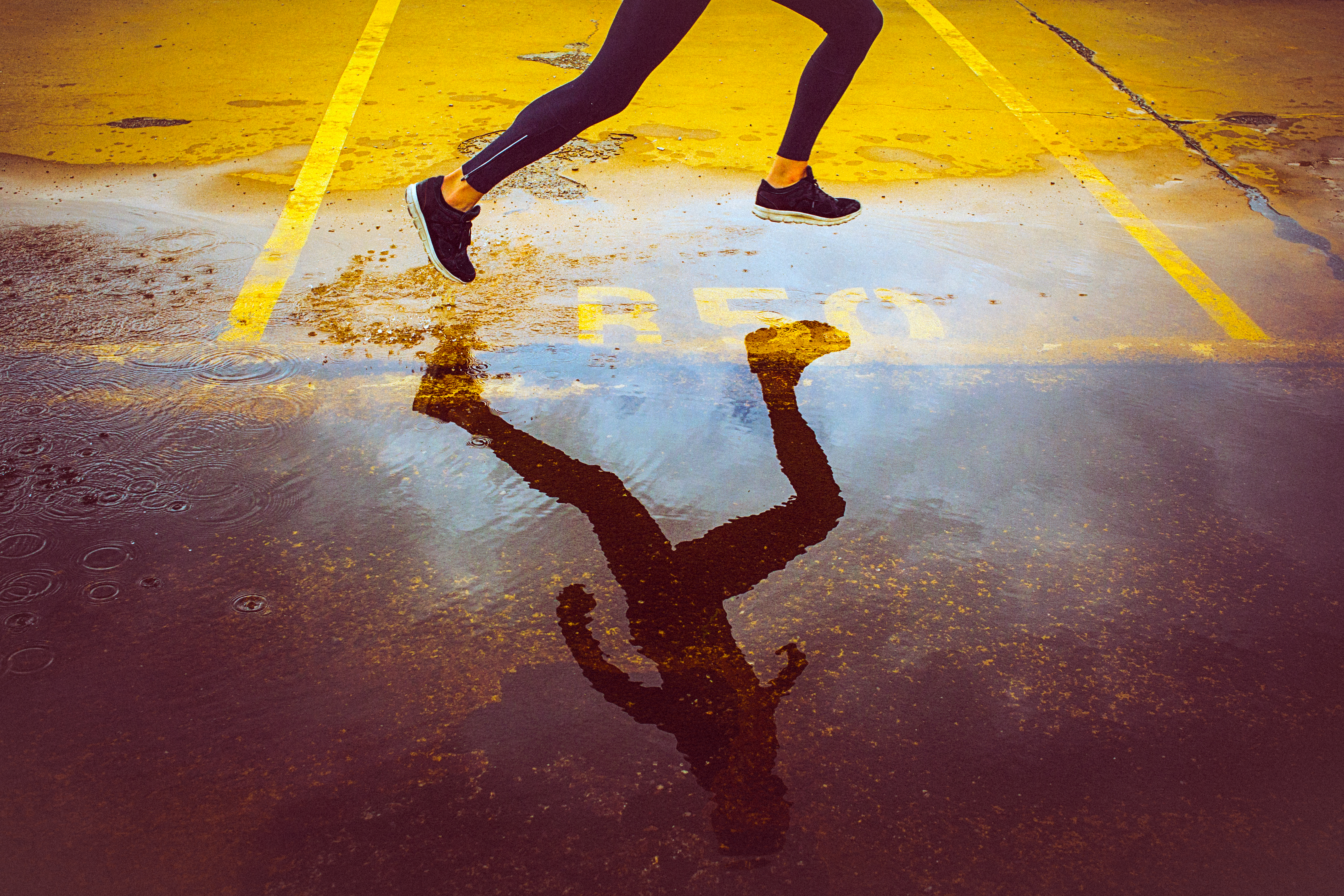 Justdoit
James 1:21-27
John 13:17
I. Gotta KNOW it[hear the word]
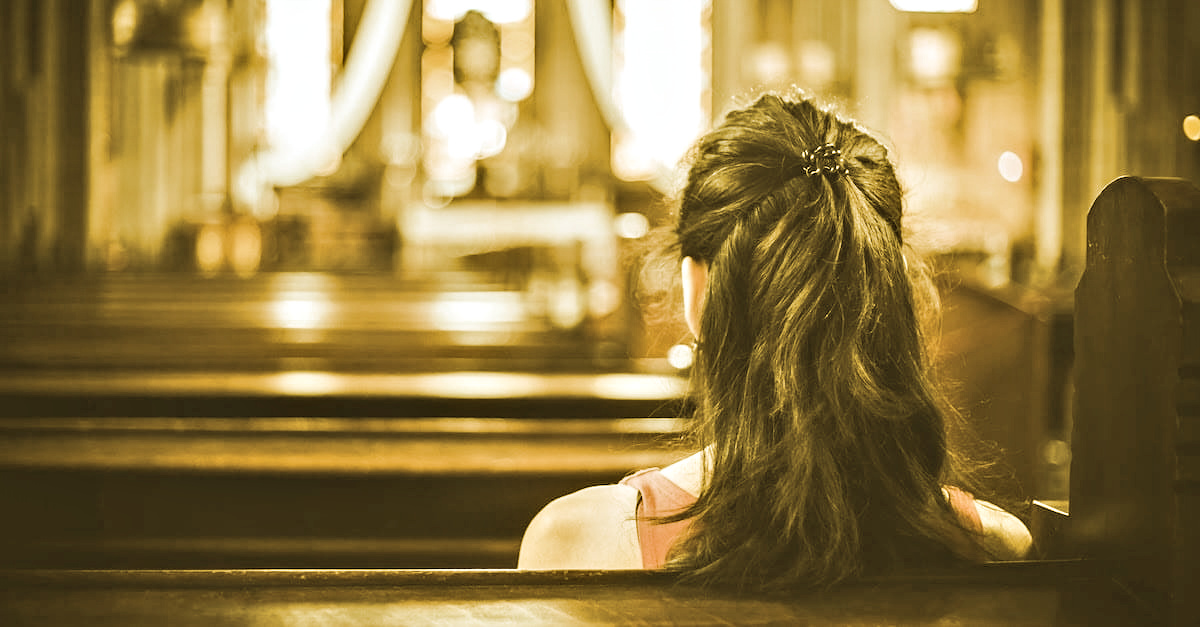 II. gotta be it(Be free)[you can’t do it until you be it]
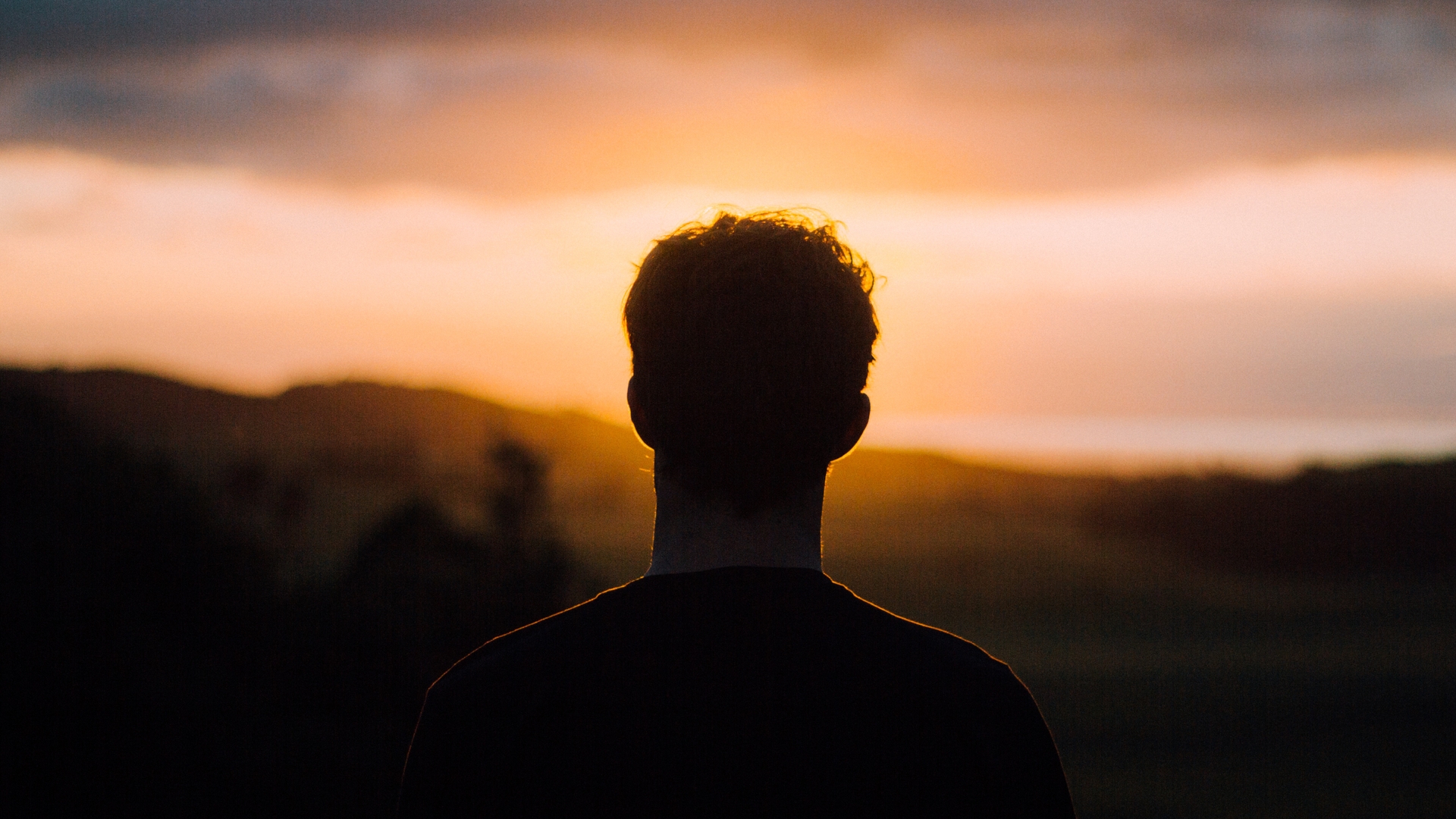 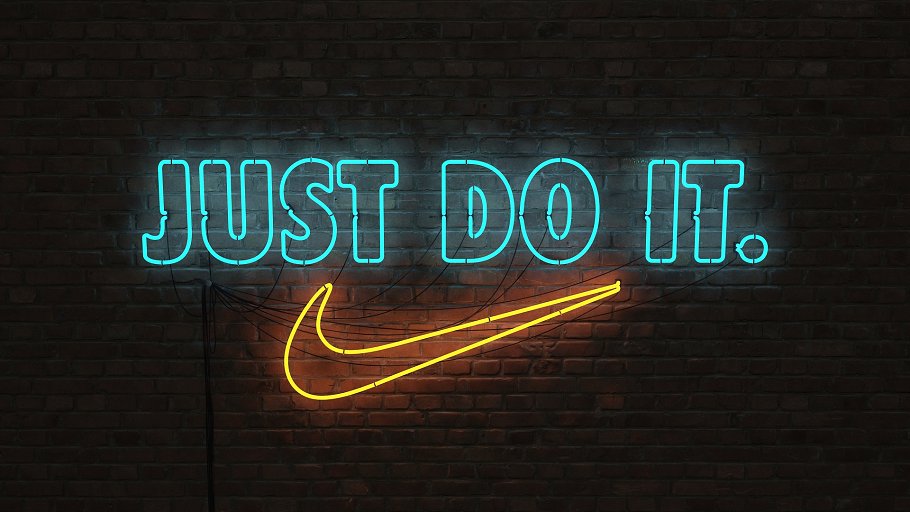 III. GottaDO IT
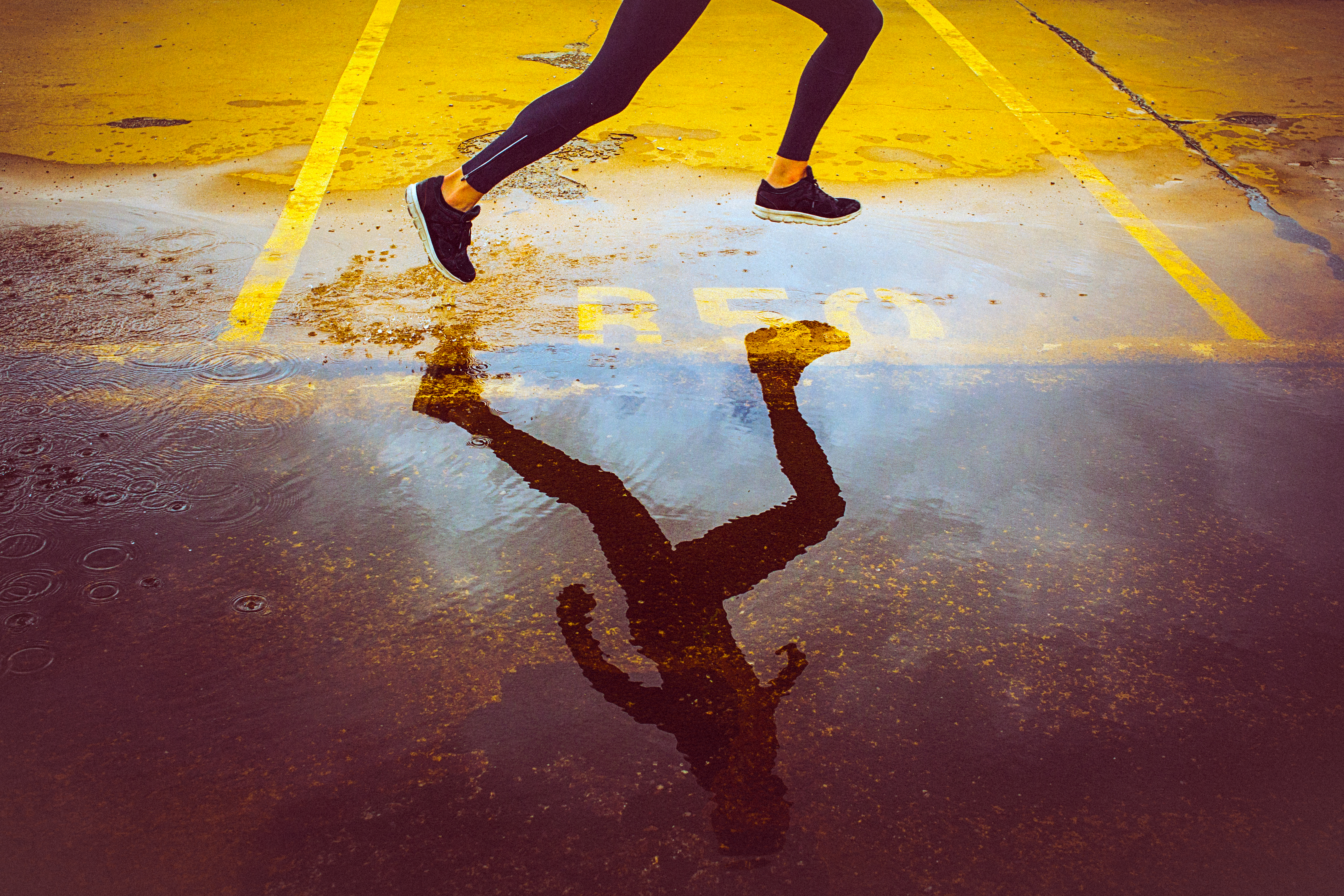 Justdoit
James 1:21-27
John 13:17
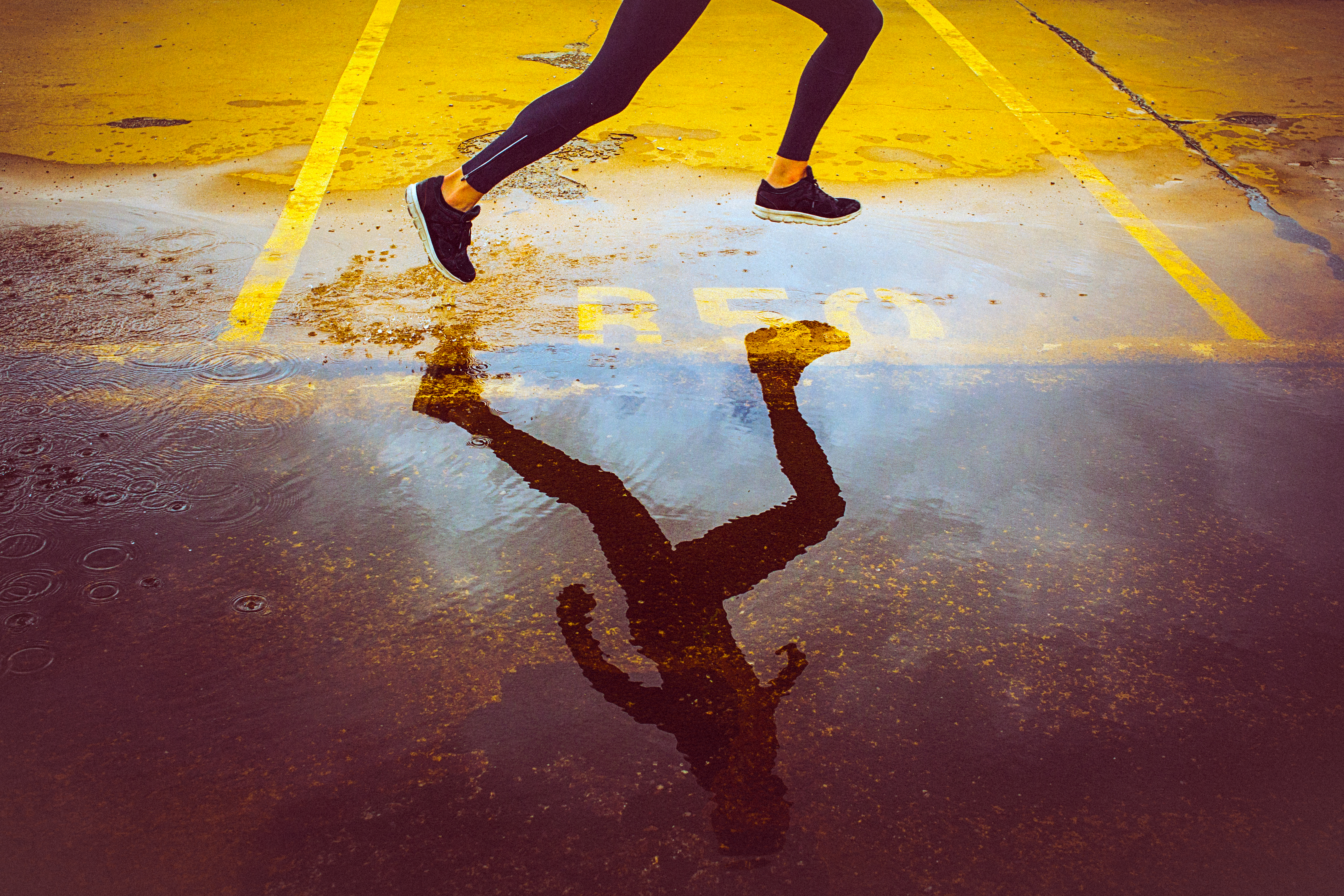 I. Bible - Power of God- Power of the Gospel- Power of GraceII. Body- Members ready- motive right- mercy shownIII. Building- Remove the excess- Remodel when needed- reinforce a welcome
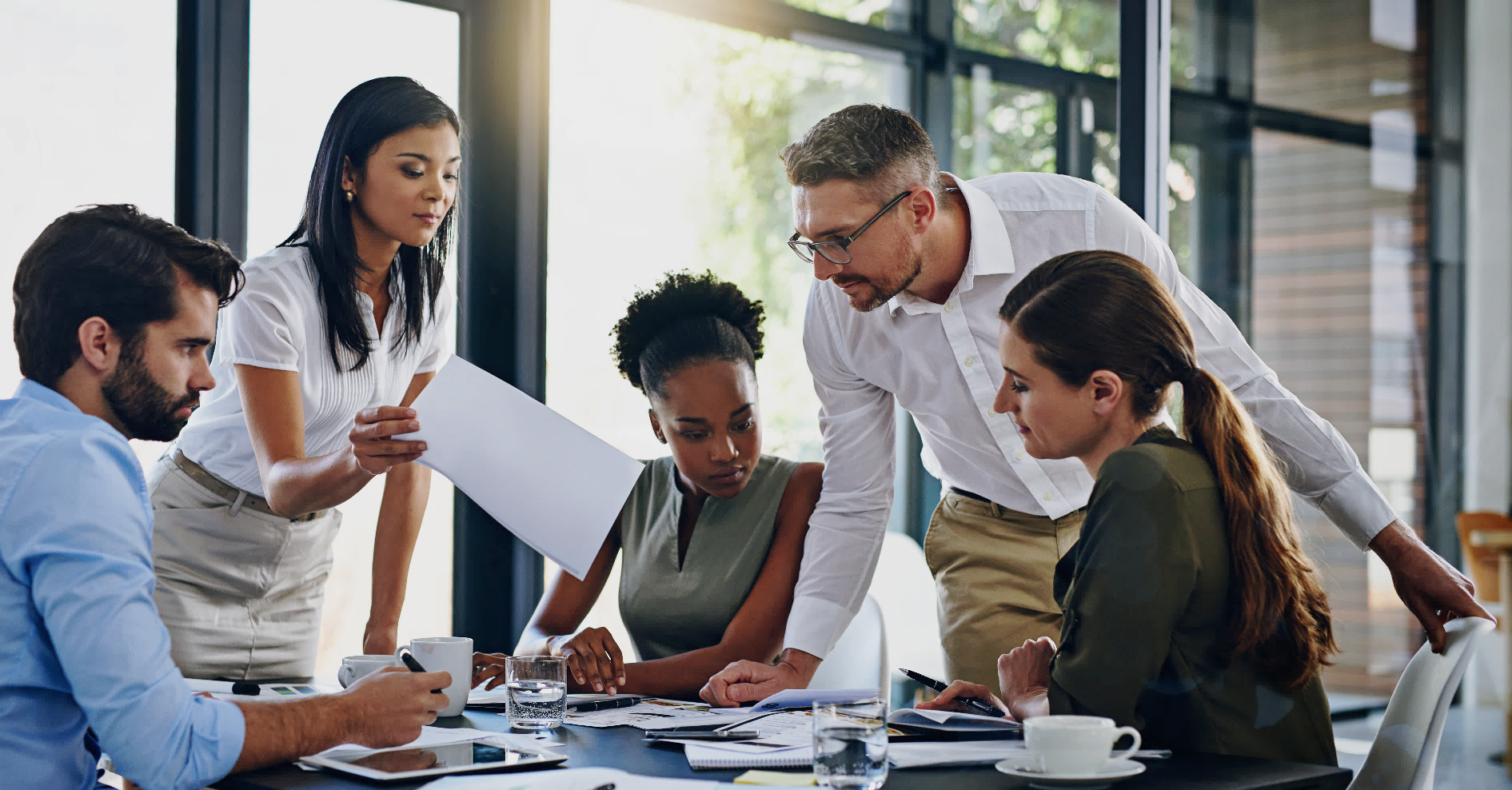 20 Things to Do
Pastor Mark Bishop
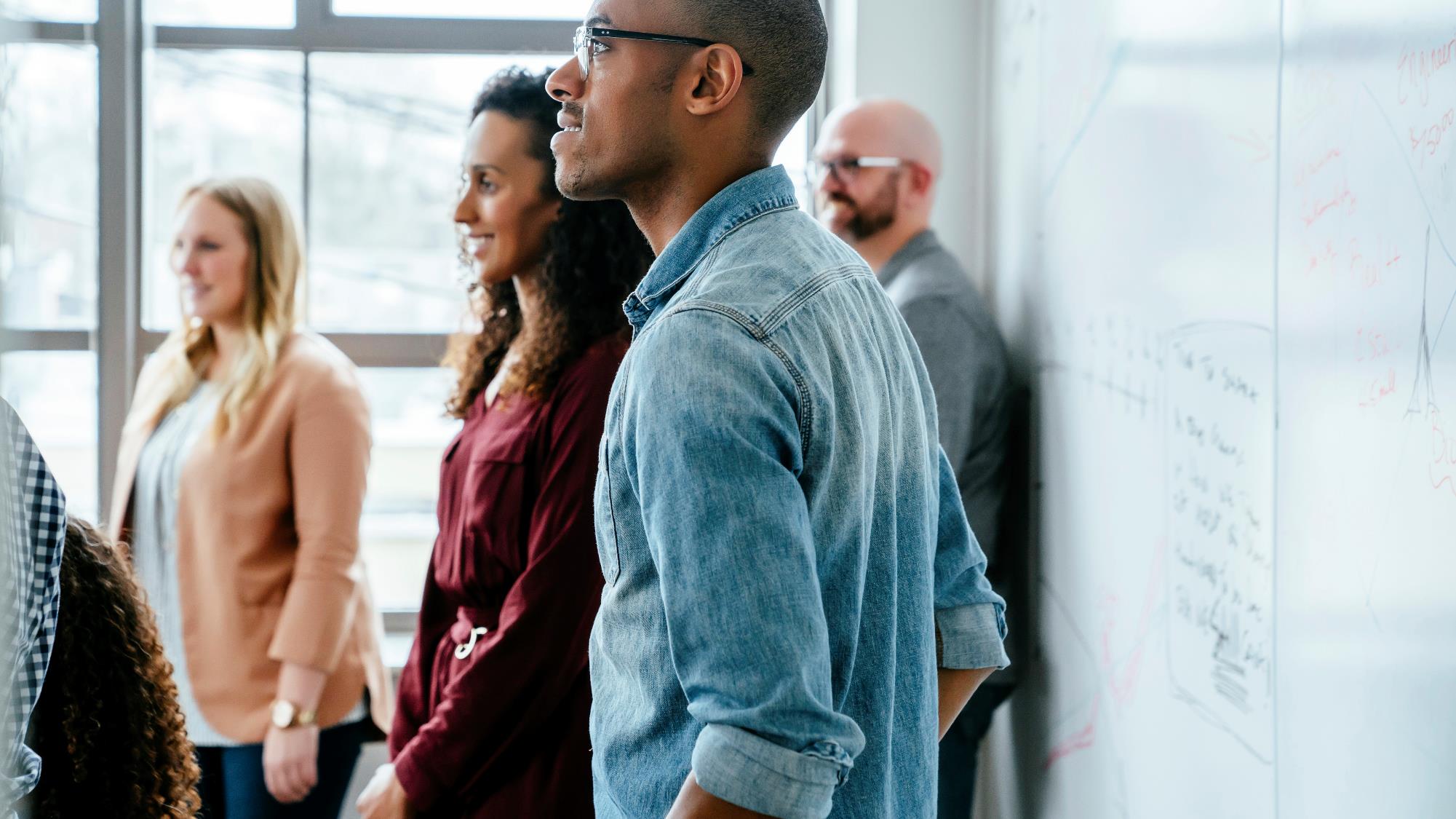 REMEMBER:Every church member is a host, not a guest. Making visitors feel welcome is primarily the responsibility of the members, not the nebulous church.
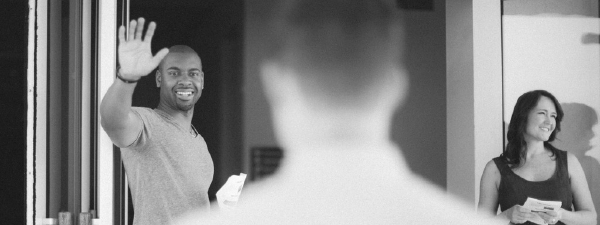 The most important person for a visitor to talk to in order to feel at home in a new church YOU. It is not the pastor, or the greeter, but a regular attender. Eshleman says “One of the most impressive gestures we can extend to first time visitors is for people with no official position to take initiative and welcome them.